NEW TECHNOLOGIES IN THE TREATMENT OF CHRONIC PAIN
Ma Luo, MD
Ellen Lin, MD
Interventional Pain Management
Advanced Spine and Pain Center
SPINAL CORD STIMULATOR
Using electrical leads to block/modulate the pain at the spinal cord level
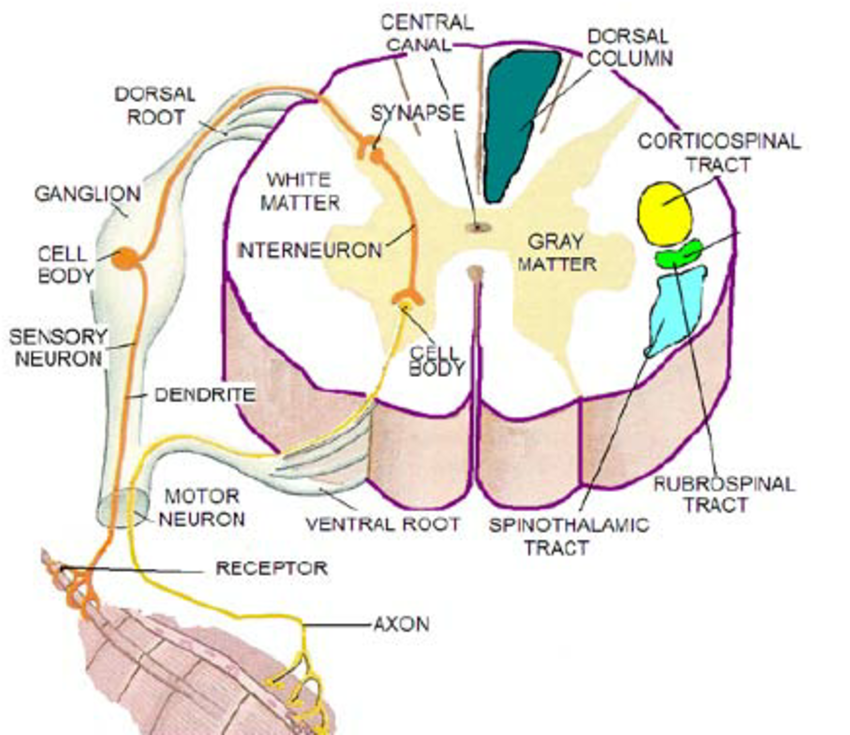 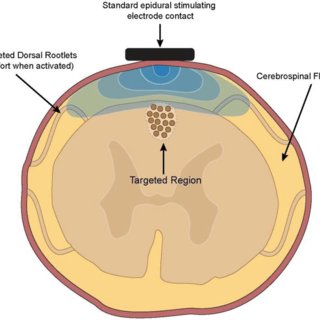 CURRENT INDICATIONS
Complex regional pain syndrome 
Lumbar post-laminectomy Syndrome (Fail back syndrome)
(New Indication) Non Surgical Refractory Back Pain
(New Indication) Painful diabetic neuropathy
7 day trial
SPINAL CORD STIMULATION TRIAL
SPINAL CORD STIMULATOR
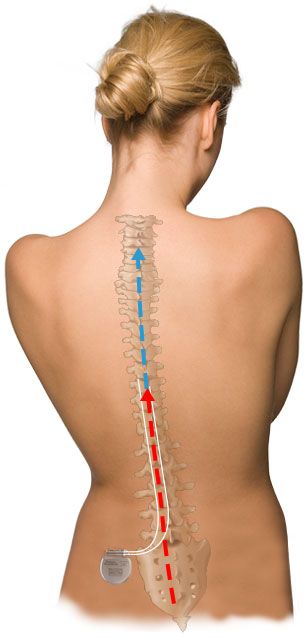 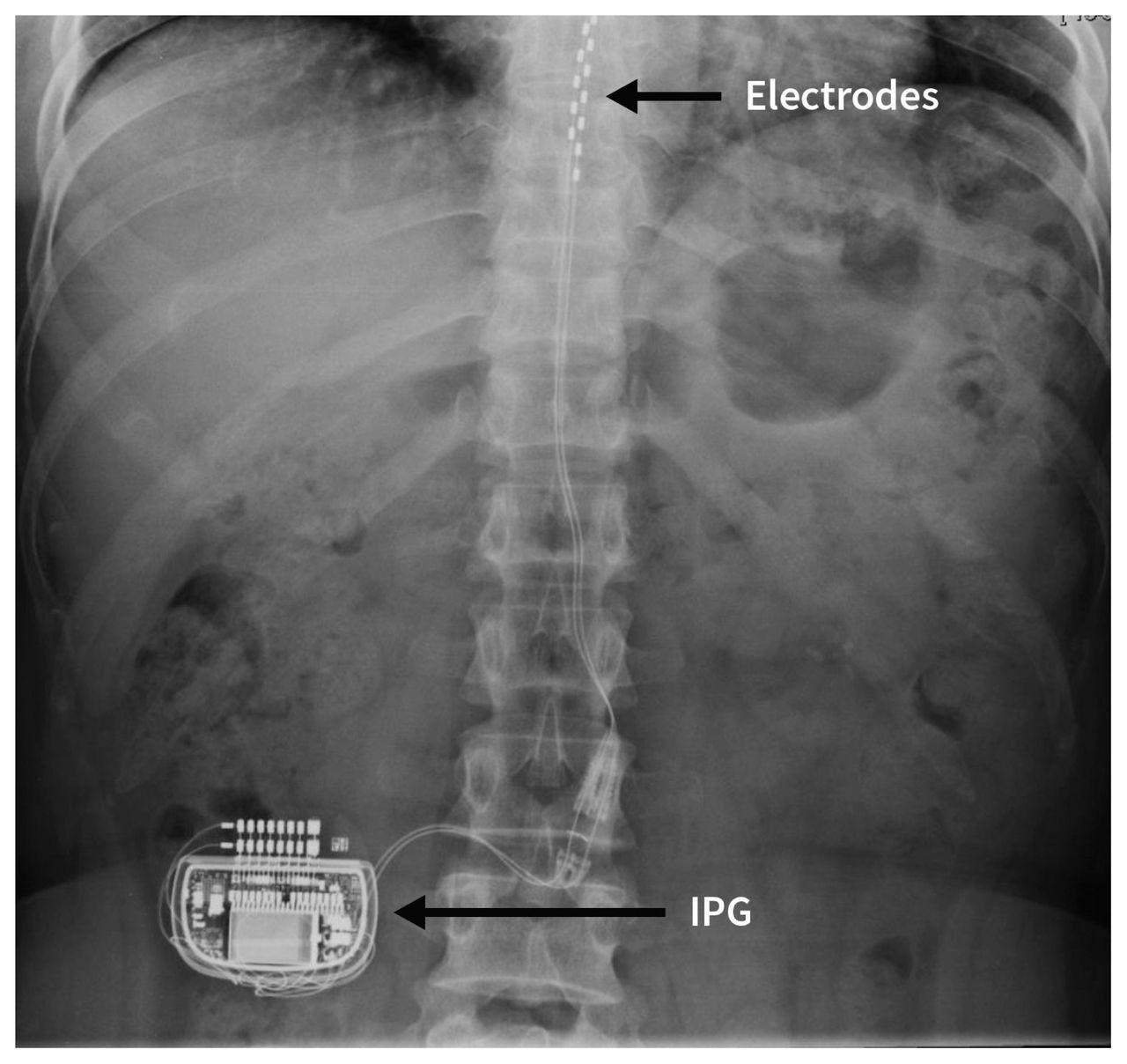 Implantation of battery as well as leads only if the trial if helpful
SCS ON  PAINFUL DIABETIC NEUROPATHY
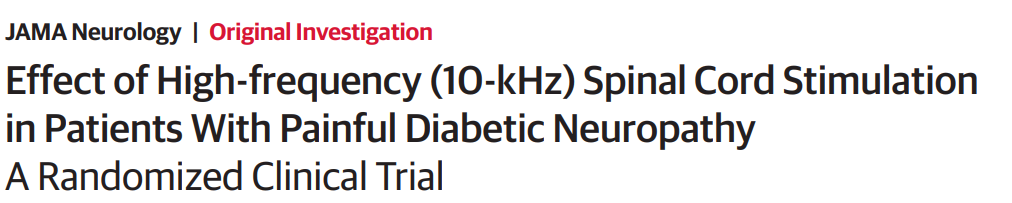 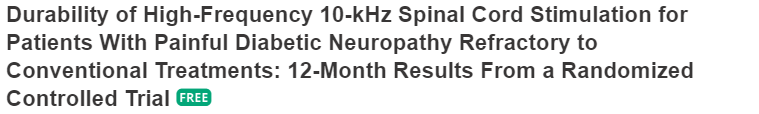 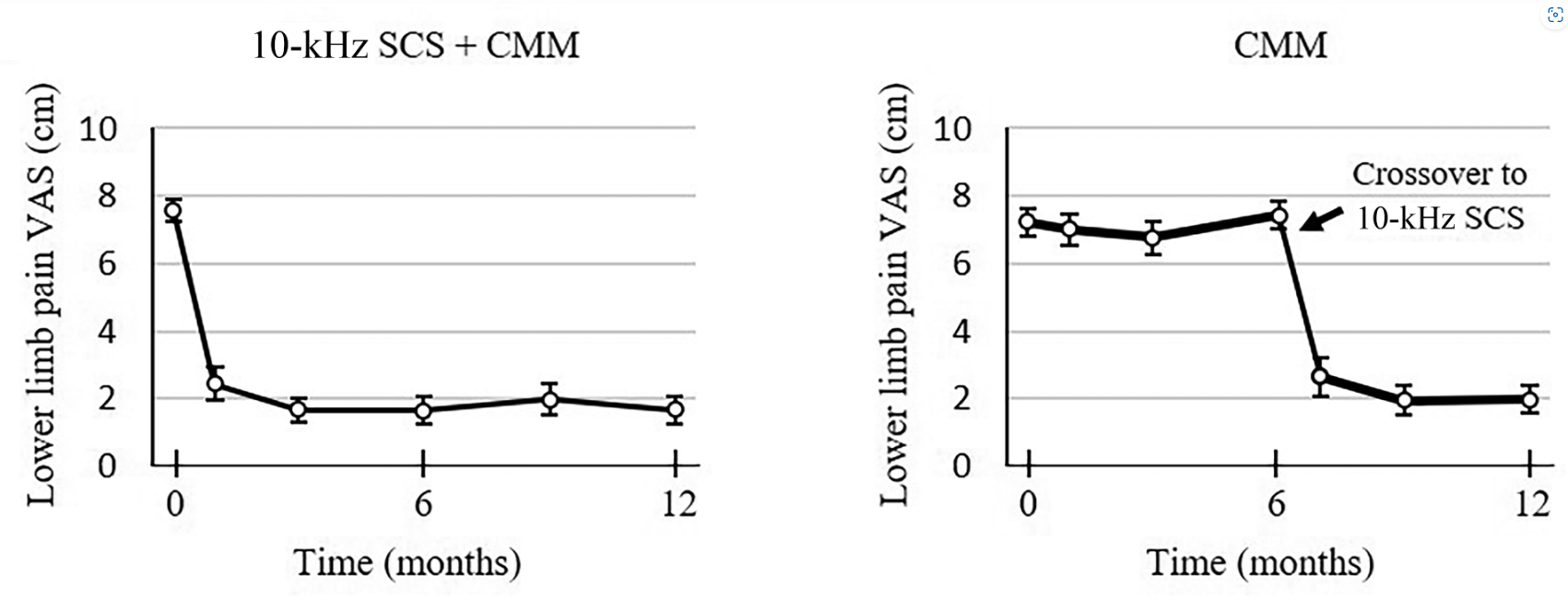 [Speaker Notes: 103 in medication group vs. 113 in spinal cord stimulation with medication.]
SCS ON  NON SURGICAL BACK PAIN
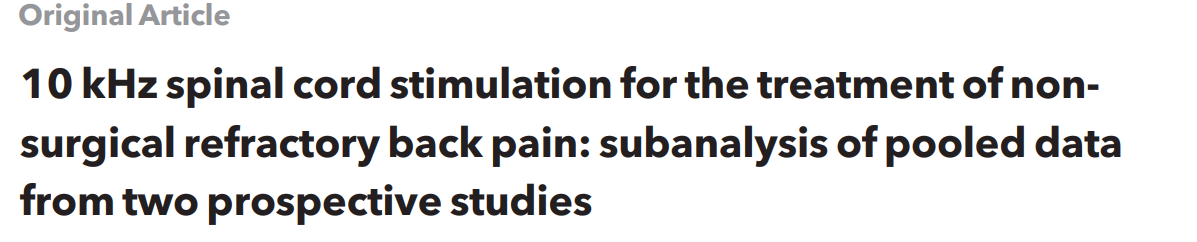 [Speaker Notes: Non fail back surgery 12 from senza RCT  with 15 from senza EU combined, back is blue and green is legs]
DORSAL ROOT GANGLION STIMULATION
Using electrical leads to block/modulate the nerves at the spinal cord level
Treatment for Complex Regional Pain Syndrome
Specifically Causalgia Type II
Minor injury to a nerve with significant pain in that nerve or around the nerve distribution
COMMON CONDITION DRG CAN HELP
Persistent Foot pain after ankle injury or surgery
Hip pain after hip replacement
Knee pain after knee replacement
Testicular pain after vasectomy
Groin pain after hernia surgery
Small focal area is the key
DORSAL ROOT GANGLION STIMULATION
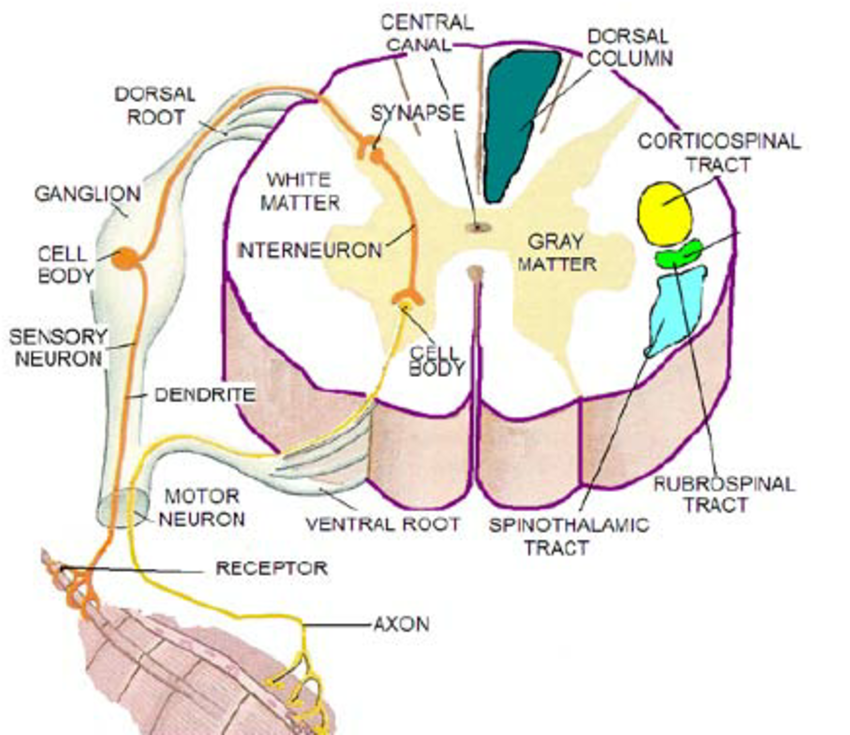 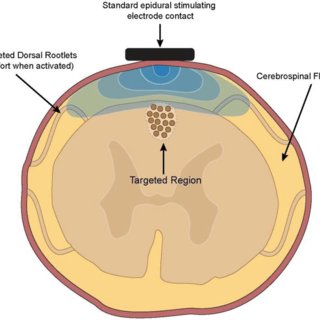 DRG                                          SCS
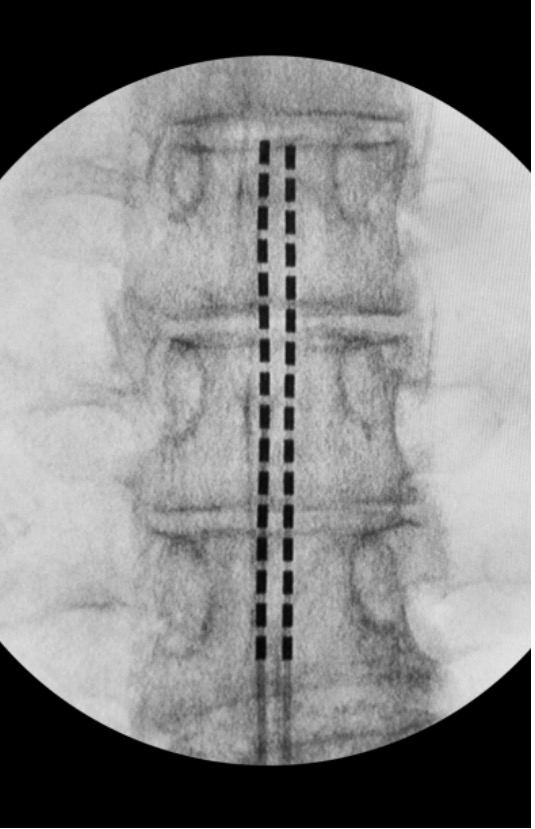 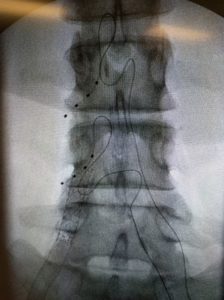 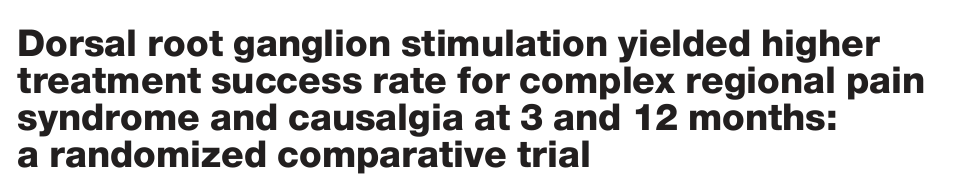 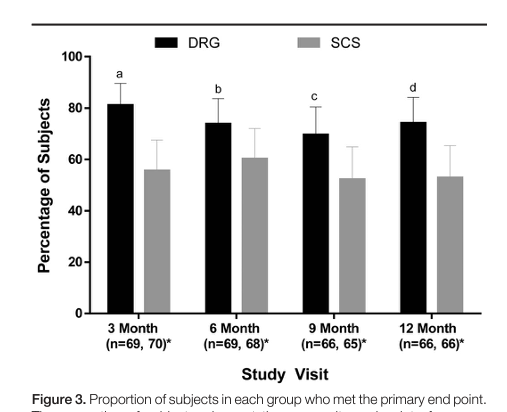 [Speaker Notes: 76 in DRG vs. 76 in SCS percentage of people who got 50% pain relief at 12 month.]
MILD PROCEDURE FOR LUMBAR STENOSIS
Treatment for lumbar stenosis
Pain, numbness and tingling in back, legs and buttock when standing or walking
Improves with sitting or hunched over
Shopping Car Sign
Rocking Chair Sign
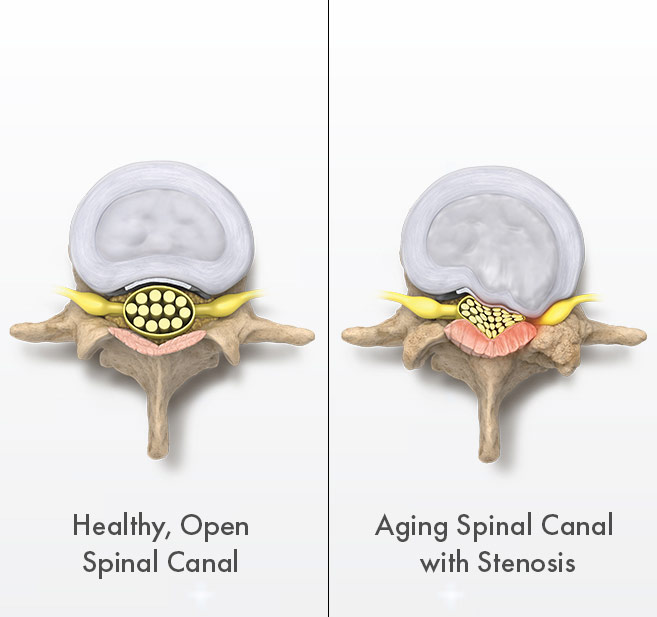 MILD PROCEDURE FOR LUMBAR STENOSIS
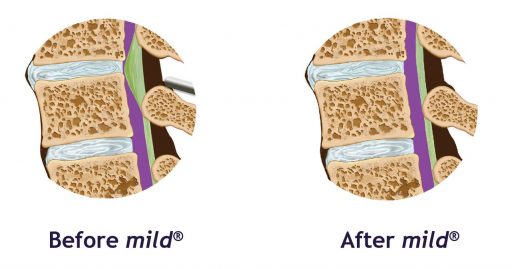 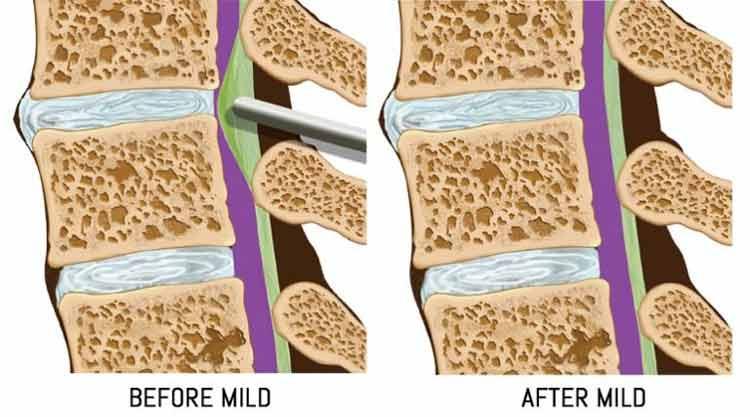 [Speaker Notes: https://www.youtube.com/watch?v=f3diNgQj9sQ]
MILD  PROCEDURE
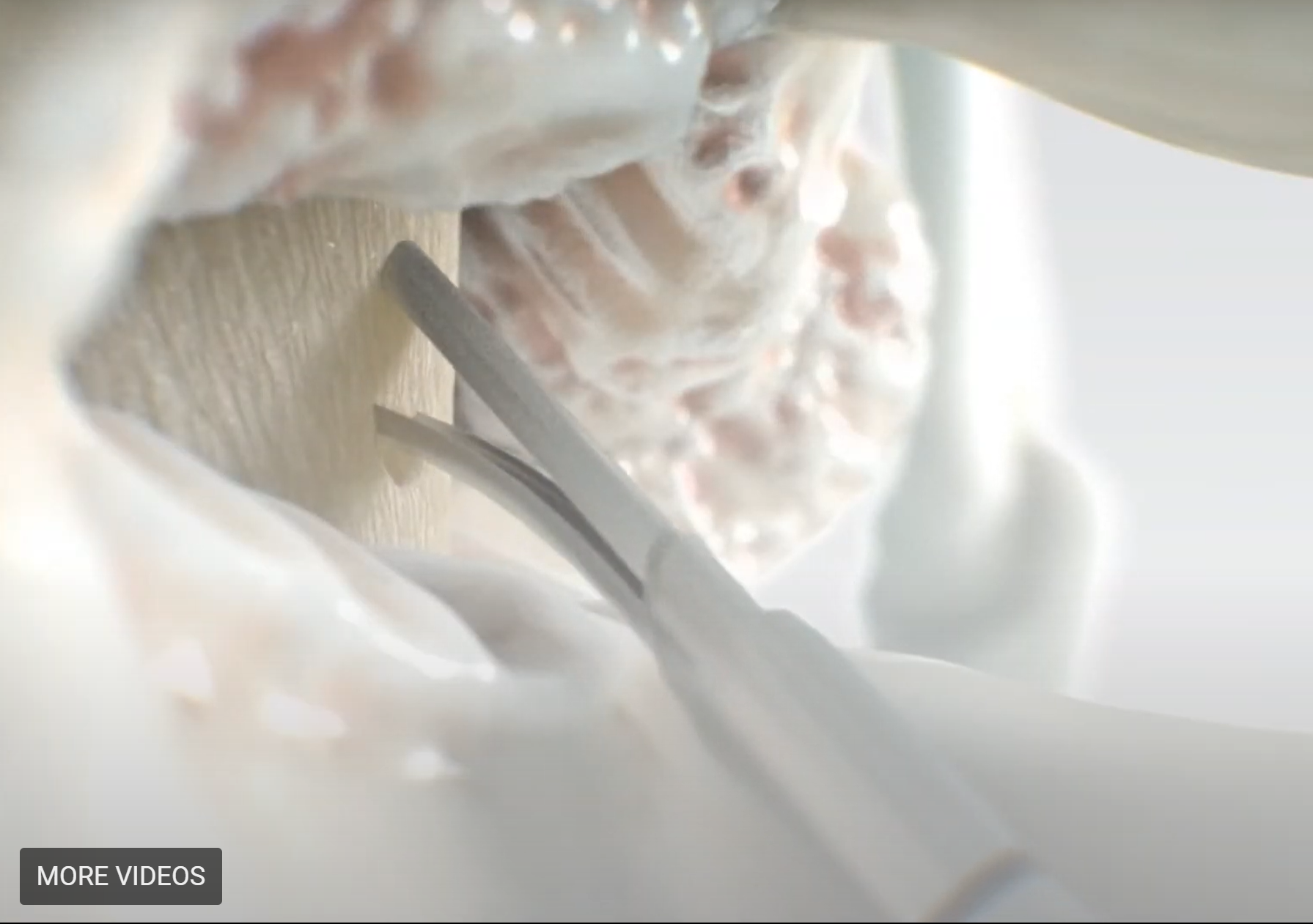 POST PROCEDURE CARE FOR MILD
No incisions
Resume normal activity after 24 hours
Walk about 20 minutes twice a day with one day rest in a week.
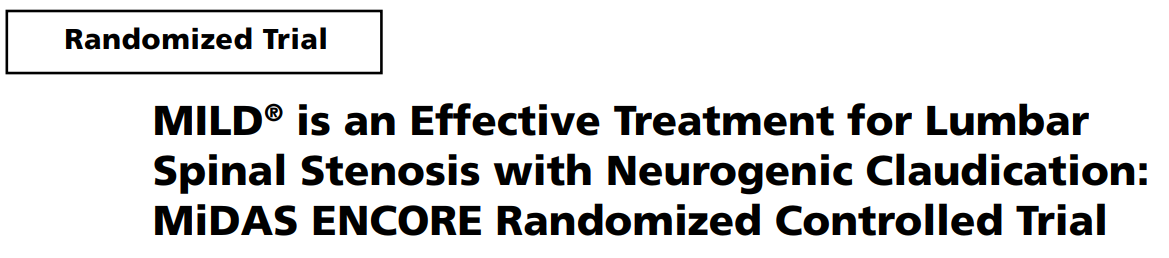 MILD STUDY
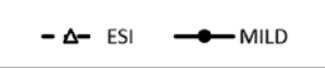 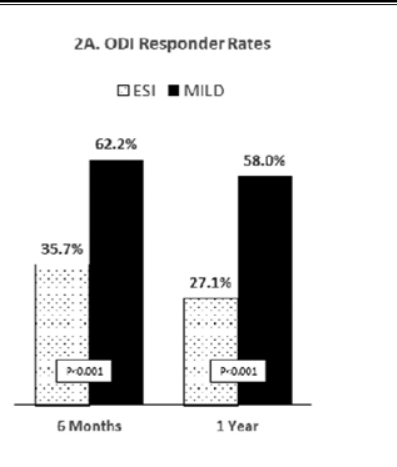 [Speaker Notes: 149 in MILD procedure vs 153 to the interlaminar ESI group up to 4 a year, primary end point % of responder 10 point on ODI.]
INTRACEPT PROCEDURE FOR BACK PAIN (VERTEBRALGENIC)
Treatment for disc related pain
Pain worse with sitting/standing in the same position
Pain worse with leaning forward to tie shoes/pick up things
Pain improves with shifting weight/lean
INTRACEPT PROCEDURE FOR BACK PAIN (VERTEBRALGENIC)
INTRACEPT PROCEDURE FOR BACK PAIN (VERTEBRALGENIC)
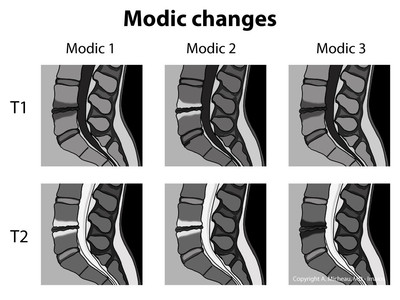 INTRACEPT PROCEDURE FOR BACK PAIN (VERTEBRALGENIC)
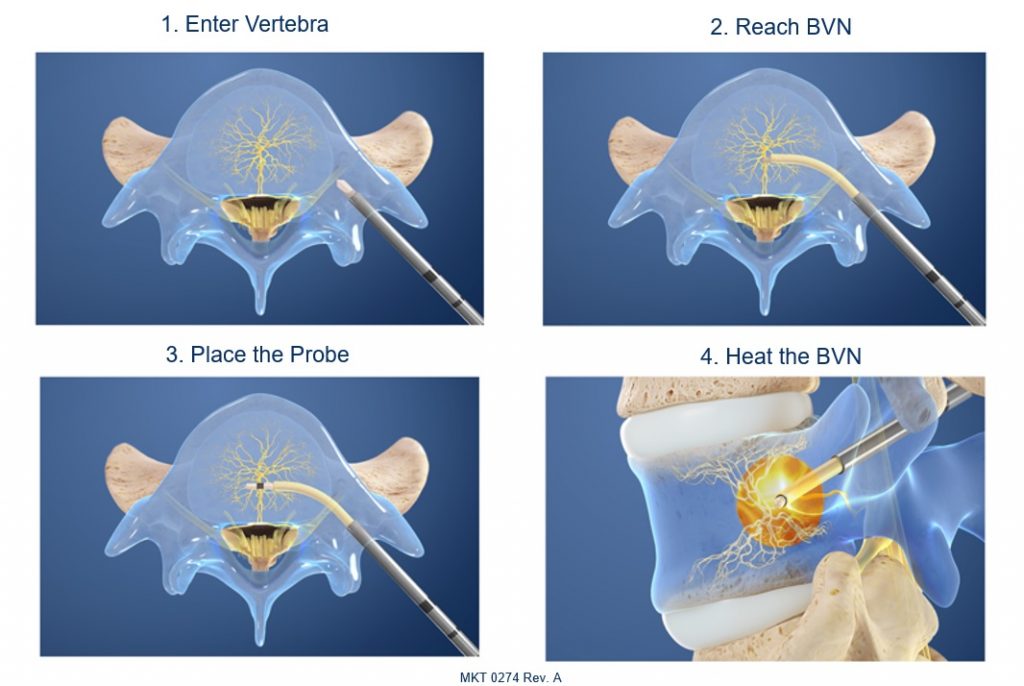 INTRACEPT PROCEDURE FOR BACK PAIN (VERTEBRALGENIC)
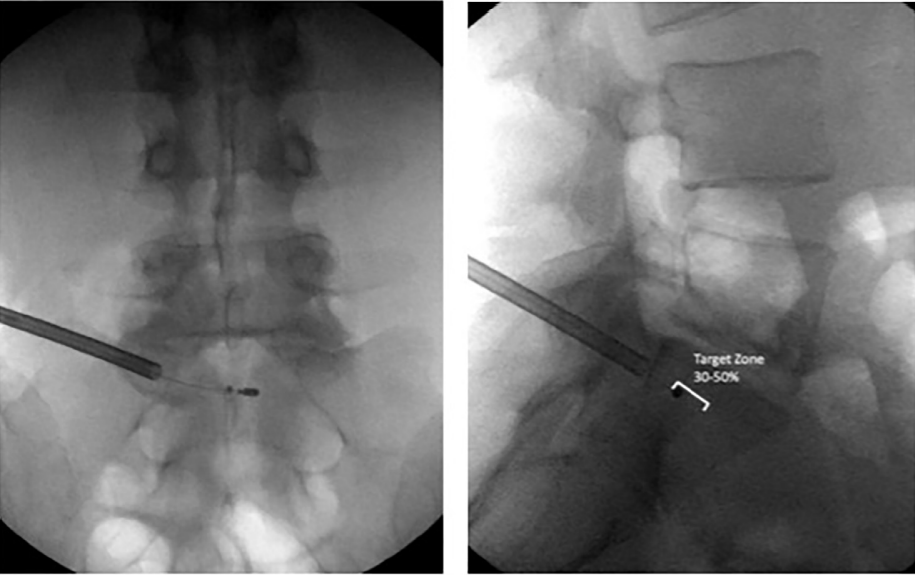 POST PROCEDURE FOR INTRACEPT
-No incisions
-Light activity for 3-5 days
-Walk the same day
-Resume normal activity after 5 days
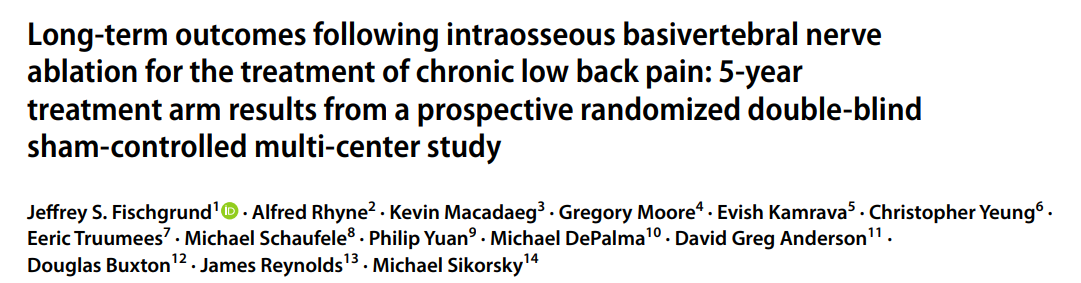 INTRACEPT STUDY
[Speaker Notes: 147 intracept vs. 78 control arm, 100 people at 5 year follow up.]
PERIPHERAL NERVE STIMULATION
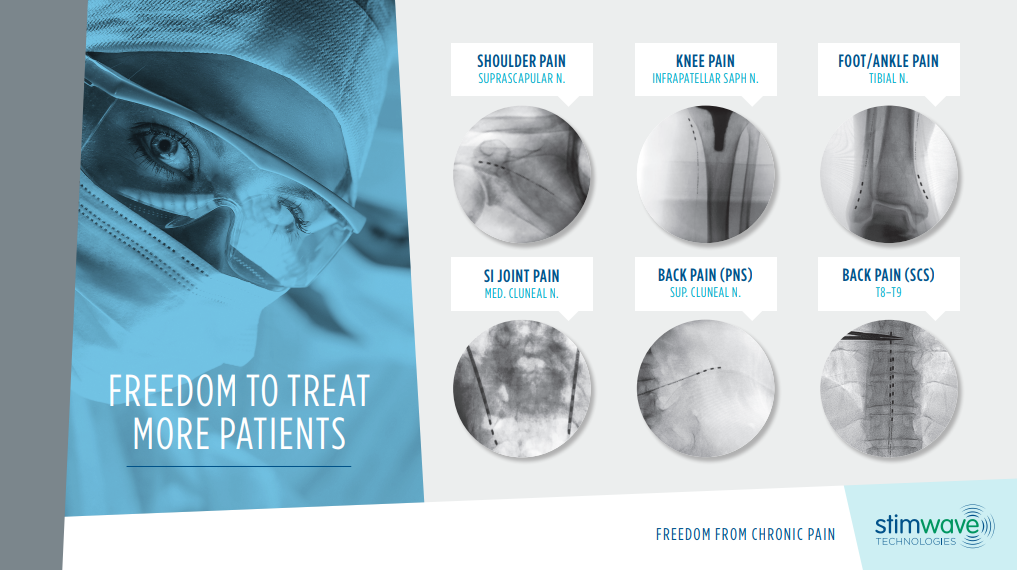 Small electrical leads to stimulate and block pain
Ability to target individual nerves
Common Areas: Shoulder/Leg/ Hip/Knee/Foot/Ankle
7 Day of trial-minimally invasive
KNEE TRIAL PERIPHERAL NERVE STIMULATION
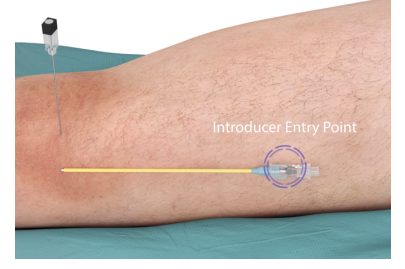 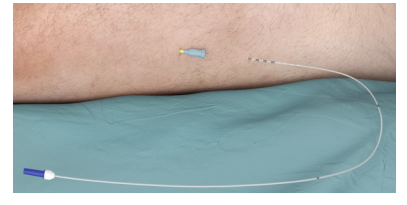 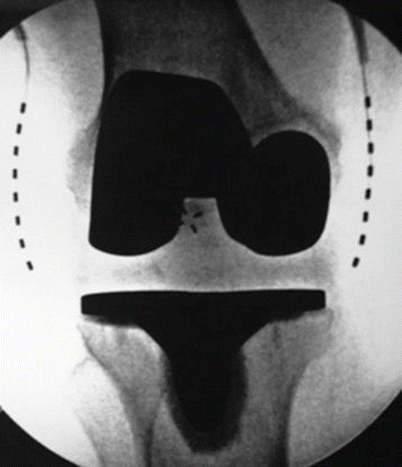 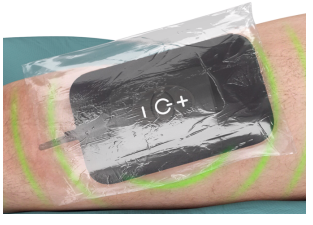 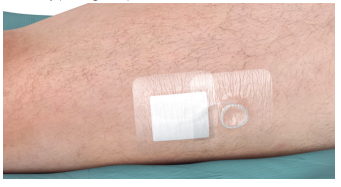 PERIPHERAL NERVE STIMULATION
Implant involves the placement of electrical leads under the skin
Battery will be external
TENJET
Treatment for Tendinosis or Chronic Tendonitis
High velocity jet of “water” saline to resect diseased tendon
Tennis Elbow, Side of the hip(bursa), rotator cuff/Shoulder, Knee, Hamstring, Achilles and Plantar fasciitis
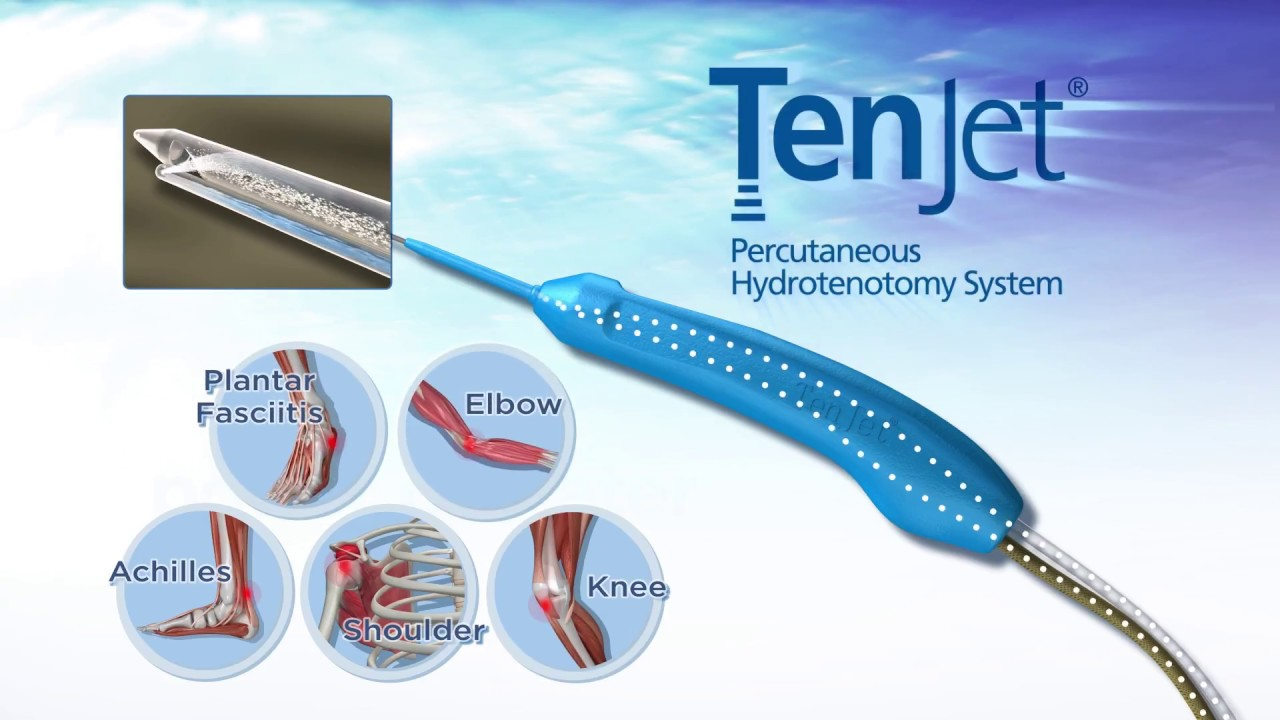 TENJET
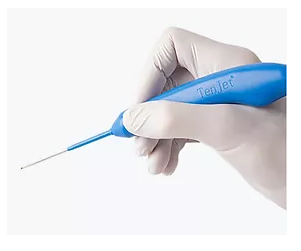 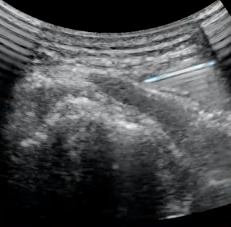 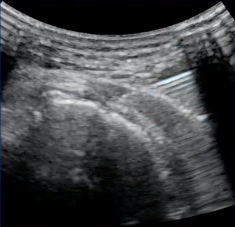 Gluteal Tendon Before                                     After
TENJET POST PROCEDURE CARE
Ok to resume regular activity the day after
No heavy load on the tendon until 2 week after
VIA DISC NP (Nucleus Pulposus) FOR DISCOGENIC LOW BACK PAIN
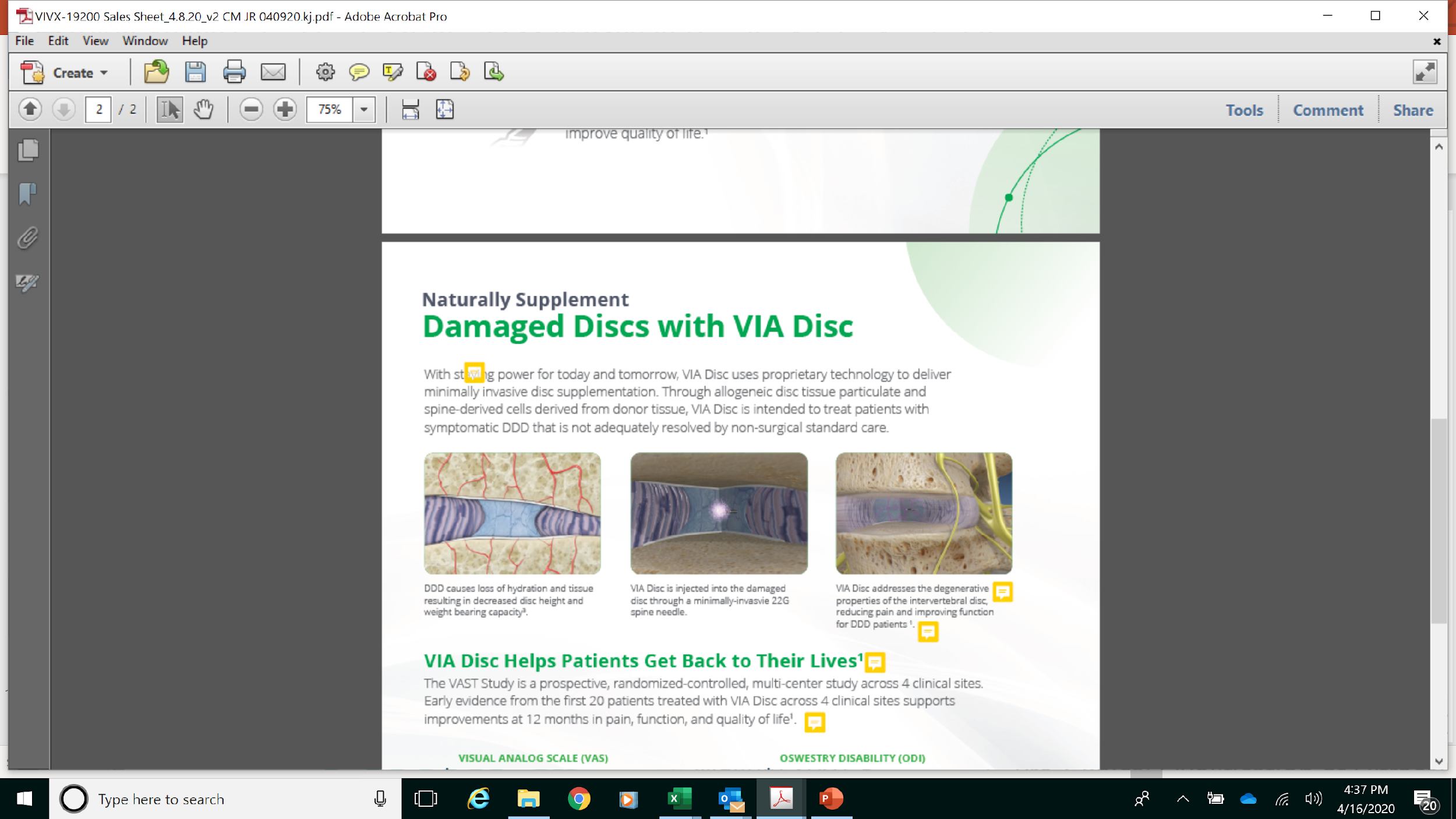 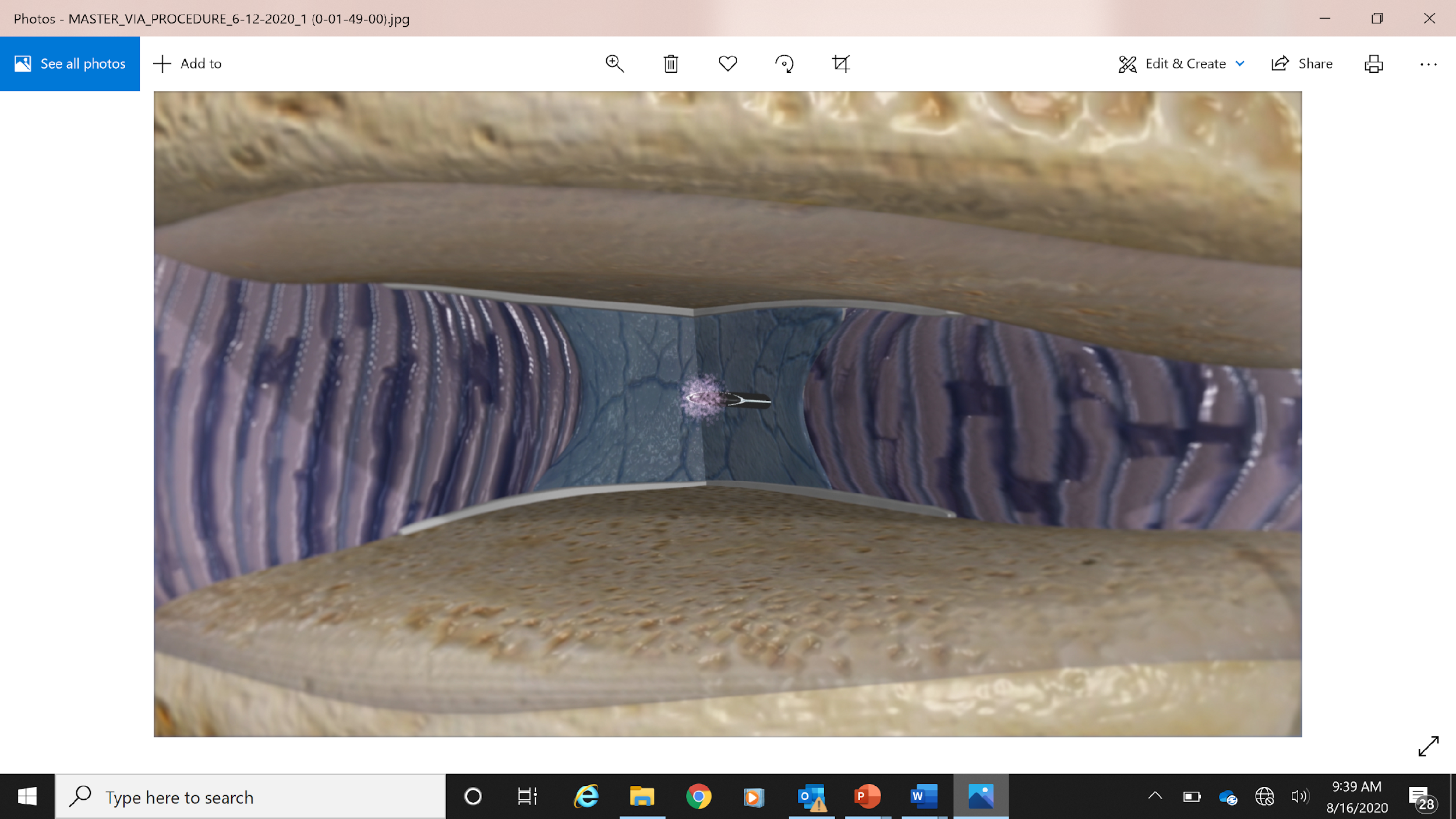 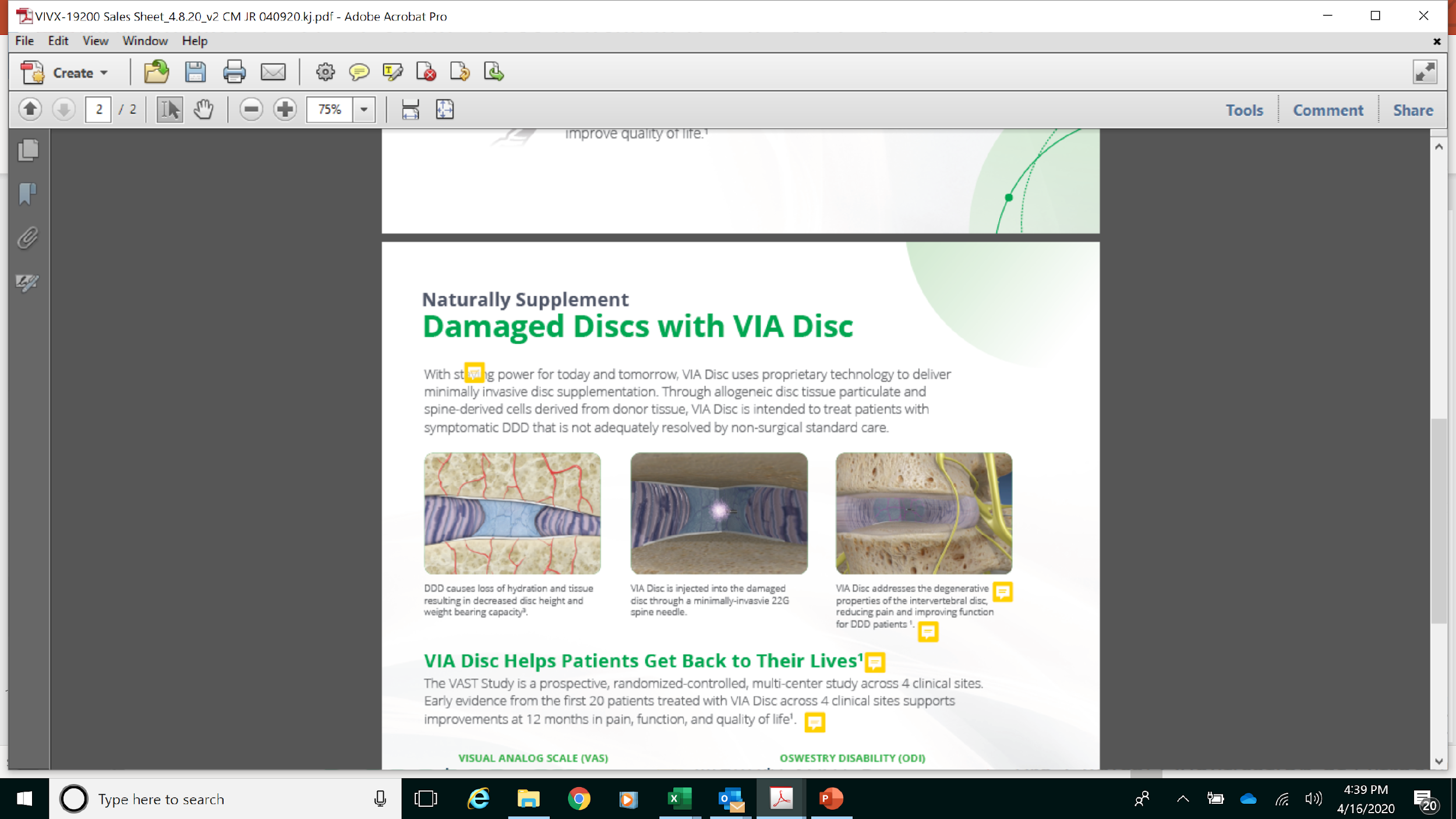 Age-related wear and tear of the intervertebral disc can cause loss of hydration
and degeneration
After delivery, VIA Disc NP supplements the degenerated intervertebral disc
VIA Disc NP is delivered into the degenerated disc through a 20G spine needle
VIA DISC NP (Nucleus Pulposus) FOR DISCOGENIC LOW BACK PAIN
For patients with lower back pain related to disc degeneration
Lower back pain is midline with or without radicular symptoms
Worsen with heavy load on the spine, leaning forward, and sitting intolerance
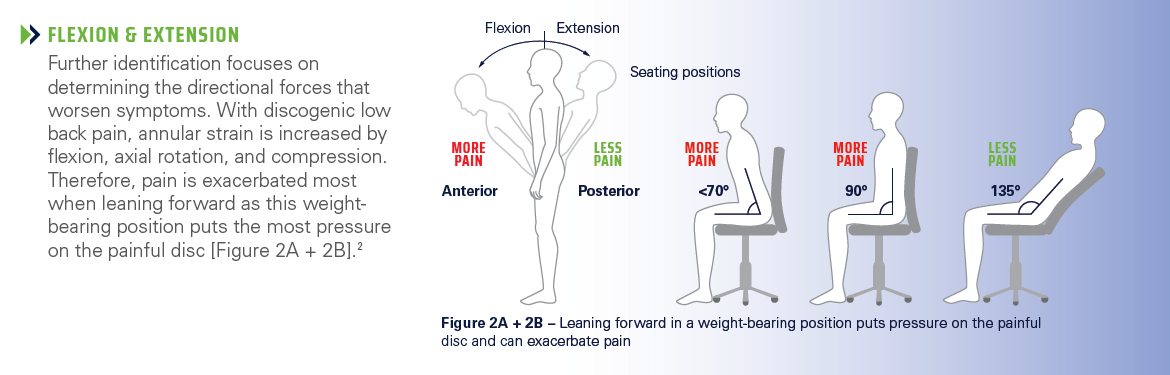 VIA DISC NP
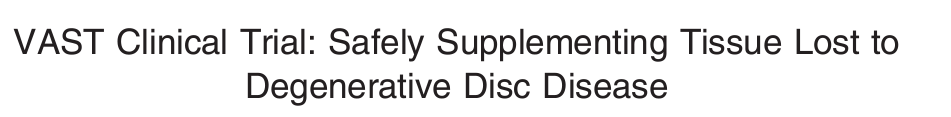 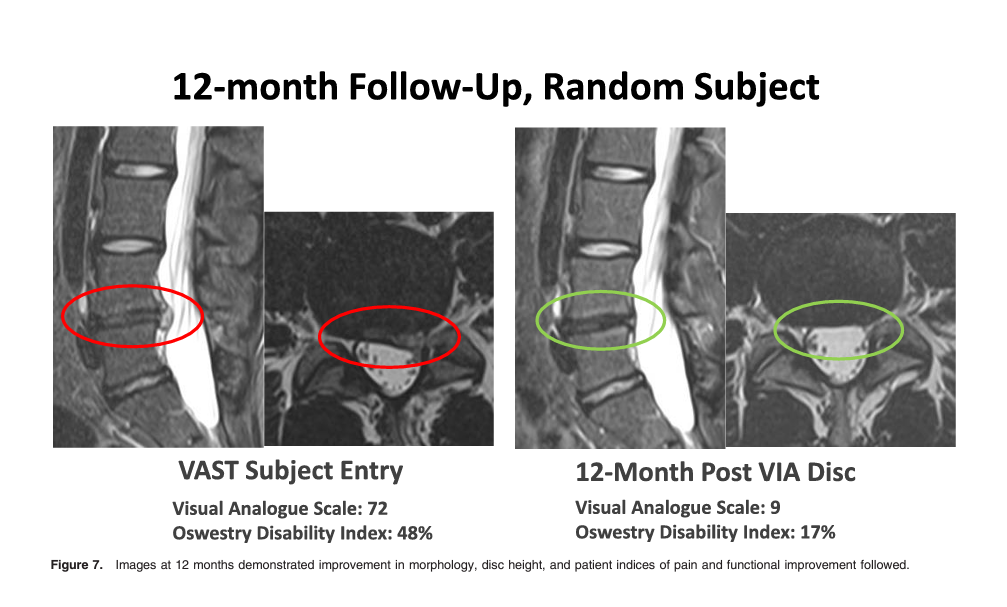 [Speaker Notes: 218 pt triple arm RCT, no modic changes up to type 2 modic changes, minimum of 6 months conservative care. Data currently gathered out to 3 years and submitted for publication, showing safety and long term efficacy of therapy]
POST PROCEDURE INSTRUCTIONS FOR VIA DISC NP
-No incision
-Walk the same day
-Return to work as soon as you’re comfortable
-Resume normal activity after 5 days
-Do not submerge needle site in water for 1 week post procedure
-Avoid strenuous activities, and lifting more than 15 lbs. for up to 14 days post procedure
QUESTIONS?
Clinic number 210-690-0777

Texas Center for Athletes
21 Spurs Lane, Suite 240 San Antonio Texas 78240 USA
 Westover Hills
10010 Rogers Crossing, Suite 230 San Antonio, TEXAS 78251

Stone Oak
255 E. Sonterra Blvd, Suite 203 San Antonio Texas 78258
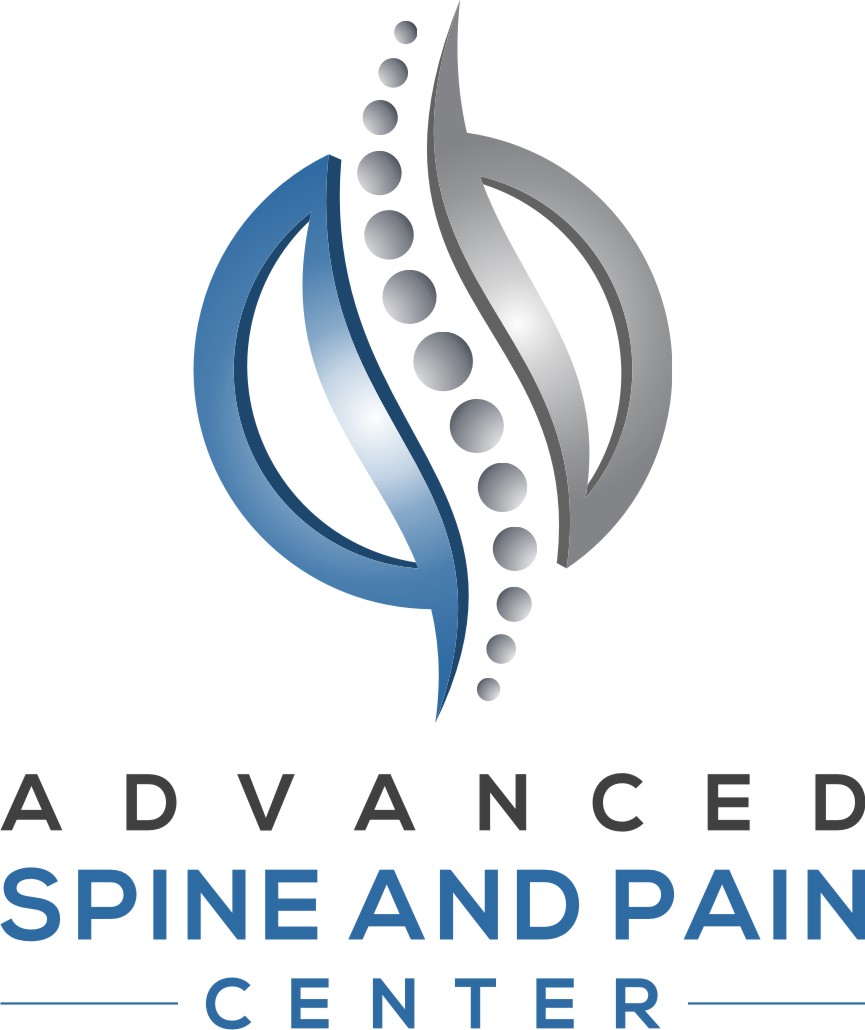